Daycare Costs in Child Support Calculations
Virginia Code § 20-108.2(F)
Virginia Code § 20-108.2(F)
F. Any child-care costs incurred on behalf of the child or children due to employment of the custodial parent shall be added to the basic child support obligation. Child-care costs shall not exceed the amount required to provide quality care from a licensed source. When requested by the noncustodial parent, the court may require the custodial parent to present documentation to verify the costs incurred for child care under this subsection. Where appropriate, the court shall consider the willingness and availability of the noncustodial parent to provide child care personally in determining whether child-care costs are necessary or excessive. Upon the request of either party, and upon a showing of the tax savings a party derives from child-care cost deductions or credits, the court shall factor actual tax consequences into its calculation of the child-care costs to be added to the basic child support obligation.
Statutory Basis: Daycare CostsSole Custody Guidelines
📌 Example — CP Pays the Daycare CostFacts:
📌 Example — CP Pays the Daycare CostAnswer:
Best Practice: NCP Pays Daycare
📌 Example — NCP Pays the Daycare CostFacts:
📌 Example — NCP Pays the Daycare CostAnswer:
When Adjustment is Required
Determining Reasonableness of Daycare Costs
Scenario 1: Consistent Year-Round Daycare
Scenario 2: Fluctuating Daycare Costs
Scenario 3: Infant + Fluctuating School-Age Care
Scenario 5: Daycare Not Needed
Daycare Due to Attending Educational/Vocational Training (Discretionary)
Work-Related Daycare Summary
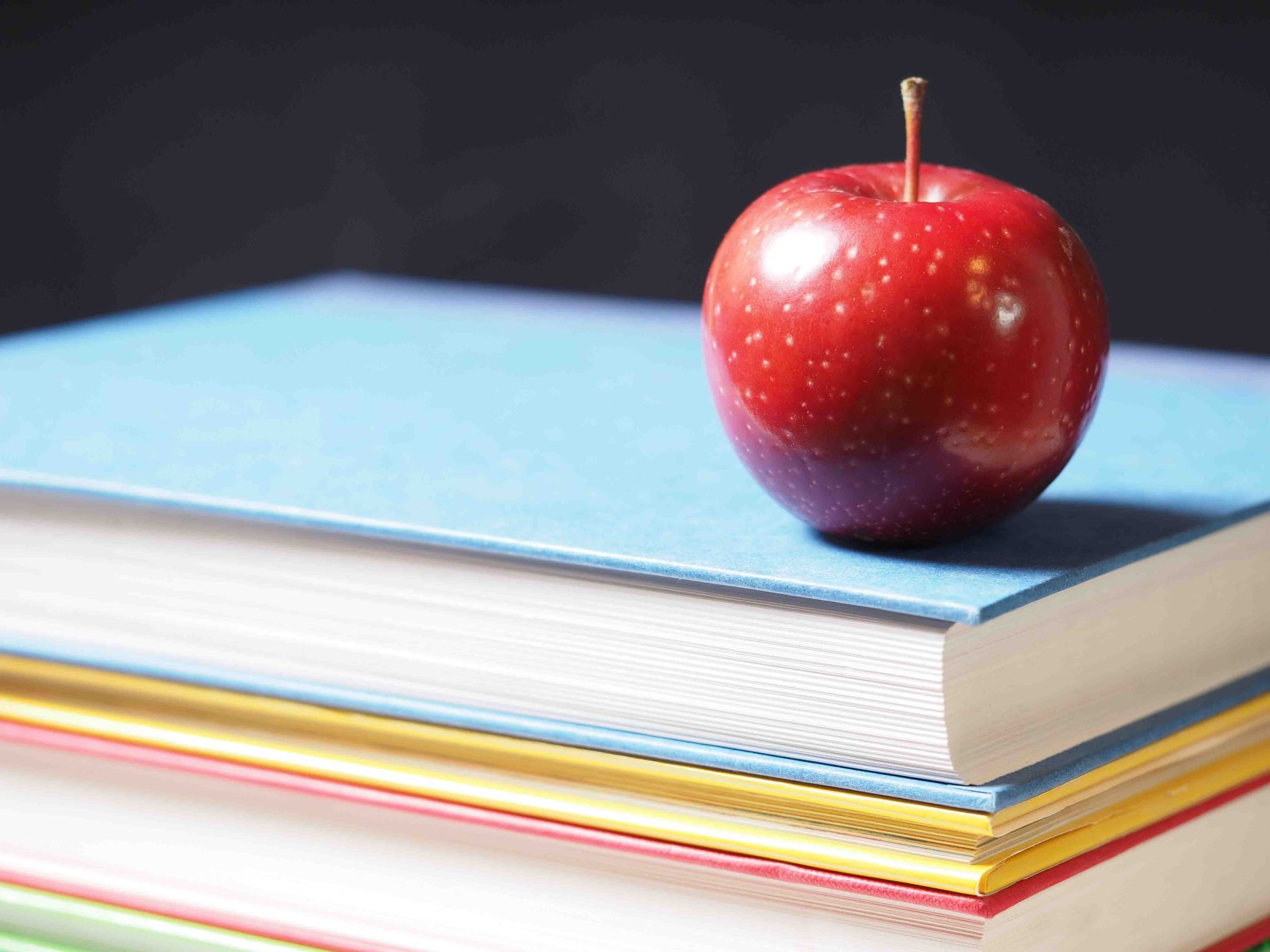 Test Your Knowledge
Question 1
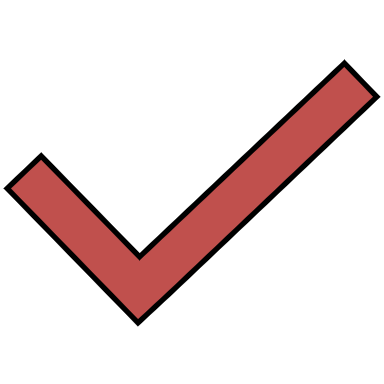 Question 2
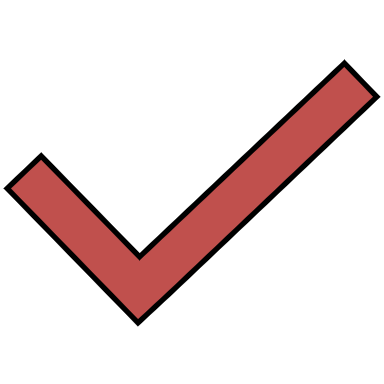 Question 3
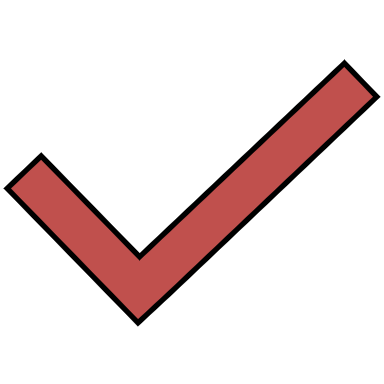